PENN: Programmable Engine for Neural Networks
Vinay Gangadhar,  Sharmila Shridhar, 
Anilkumar Ranganagoudra, Chandana Hosamane

ECE 751 Project Presentation
Fall 2015
University of Wisconsin - Madison
Executive Summary
Design of a Programmable Accelerator/Engine for Neural Networks (NNs)

A flexible programming software interface to map NNs like DNN, CNN or any ML network

A 2 level configurability: 
Synthesis 
Runtime

End-to-End implementation with RISCV Toolchain (Ongoing)

Comparison with a Domain Specific Accelerator (DSA)  -- DianNao with preliminary performance, area and power results
2
Introduction
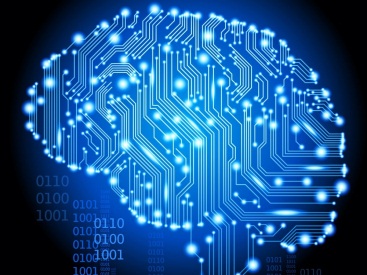 Neural networks – A new computing paradigm

Deep neural, Convolutional, Recurring and other Neural networks 



High computational throughput and energy efficiency requirements

Domain/Application Specific Accelerators and ASIC for the help
Ex: DianNao  Bros., NPU, Custom ASICs, Microsoft Catapult for CNN etc. 

DNN  Focus of the project
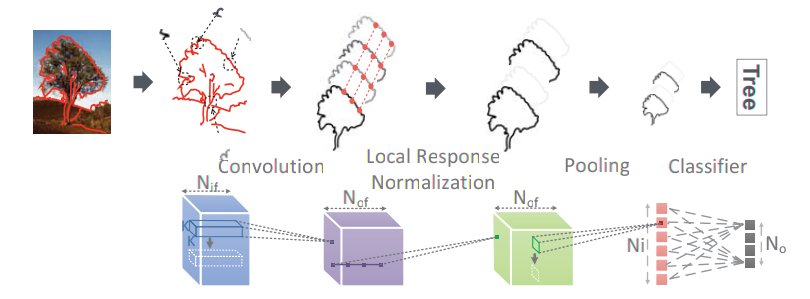 Source:  DaDianNao
3
[Speaker Notes: Neural networks is an emerging computing paradigm in last decade with resurgence of back-propogation and efficient perceptron based designs.

It is no longer the case the desktop and servers or even GPUs drive the computing needs of future NN based applications]
Outline
Introduction
Motivation/Problem 
Insights – Principles of Specialization
PENN Overview
Programmable Software Interface
PENN Architecture  
Implementation & Preliminary Modeling Results
Conclusion
4
[Speaker Notes: Now with that introduction, we will now see what is the problem with DNN DSAs and why there is a need for programmability]
Traditional
Accelerator
(DSA)
Programs
Domain-Specific
Programs
General Language
Compiler
(tiny HW/SW
Interface)
General ISA
General Hardware
Specialized
Hardware
10-1000X  Performance/Power or Performance/Area
(completely lose generality/programmability)
5
Traditional
Specialization
Programs
Goal: To achieve efficiency of DSA with Programmability
Programs
DNN
General Language
(“specialized”)
Compiler
Synthesis Interface
(customizable + flexible
HW/SW Interface)
General ISA
General Hardware
Configurable
Hardware
Can we get 10-1000x?
Is it still general purpose enough?
6
[Speaker Notes: What you need is some sort of specialized program with a customizable and flexible interface exposed to programmers
We also add an extra level of interface called synthesis interface here for more reconfigurability]
Outline
Introduction
Motivation/Problem
Insights – Principles of Specialization
PENN Overview
Programmable Software Interface
PENN Architecture  
Implementation & Preliminary Modeling Results
Conclusion
7
[Speaker Notes: Now with that introduction, we will now see what is the problem with DNN DSAs and why there is a need for programmability]
How to design a Specialized Architecture for DNNs?
Regular Memory
Large Datapath
Ample Parallelism
DNN Programs
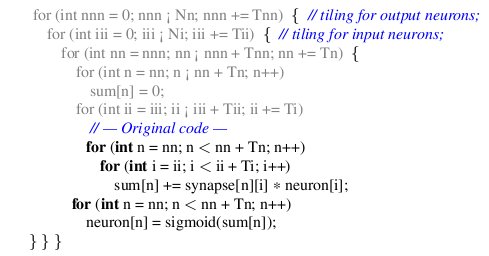 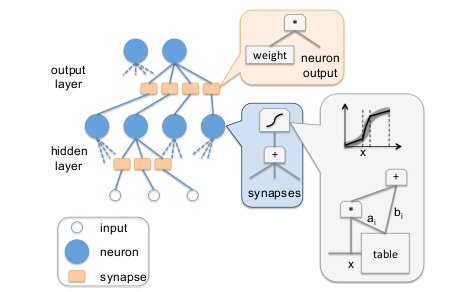 Specialization Principles:
Concurrency
Compute
Communication
Data Reuse
Coordination
8
PENN Overview
Scratchpad
DMA
Tiny Core
(RISC V SODOR)
D$
Input Controller
Cycle 7
Cycle 7
× N Tiles
CGRA
CGRA
(Timing based)
FU
FU
CGRA
FU
FU
…
Output Controller
Concurrency
Compute
Communication
Data Reuse
Coordination
9
Configuring PENN
[fu-model]
FU_TYPE FU_ADD:  Add16:0
FU_TYPE FU_MUL:  Mul16:0
FU_TYPE FU_SPC:  Sig16:0, Div16:1

OUT_DIRECTIONS: SE:0

[switch-model]
OUT_DIRECTIONS: N:0 NE:1 E:2 SE:3 
                S:4 SW:5 W:6 NW:7

[sub-model]
outs_per_switch: 3
ins_per_switch: 6

[dpath-model]
FU_MUL FU_ADD FU_MUL FU_ADD
FU_ADD FU_MUL FU_ADD FU_MUL
FU_MUL FU_ADD FU_MUL FU_ADD
FU_ADD FU_MUL FU_ADD FU_MUL
FU_MUL FU_ADD FU_MUL FU_SPC

[io-model]
VPORT_IN 0: 1:<3 5> 3:<5 7 9 11>
VPORT_IN 2: 4:<17 18>
SPORT_IN 0: 6:<19> 
…
Synthesis Time
Functional Unit Mix
Datapath Width
Scratchpad Line Size
Number of PENN units

Run-Time
Datapath Configuration
Memory Access Pattern
Scratchpad Storage
10
Using PENN Infrastructure
DNN 1
DNN 2
DNN 3
1. Design Synthesis
Analyze DNN workloads
Define HW/SW interface and Synthesis Config.
Arch. Constraints
PENN
Config.
2. Programming
Fit applications into HW/SW interface
Get the scheduler program for DFG
Scheduler program
Programming Interface
DNN Kernels (modified)
Configure for DNN  Kernel 2
Configure for DNN  Kernel 1
3. Runtime
Runtime configuration
Switch dynamically per DNN kernel
Run 
Kernel 1
Run 
Kernel 2
11
[Speaker Notes: FU Type, Spatial Array size, datapath width]
Outline
Introduction
Motivation/Problem 
Insights – Principles of Specialization
PENN Overview
Programmable Software Interface
PENN Architecture  
Implementation & Preliminary Modeling Results
Conclusion
12
[Speaker Notes: Now with that introduction, we will now see what is the problem with DNN DSAs and why there is a need for programmability]
Programming Interface Definitions
mem_addr:  		starting address to access (can be GPP register that
			holds address)
stride: 	    	memory stride [Ni x Nx]
access_size:	    	length of stride access  [Ni x Kx]
num_strides: 		Number of strides   [Ky]
scratch_offset:	offset value of scratchpad to load to/from
access_size
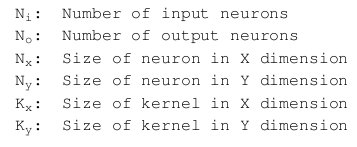 mem_addr
num_strides
memory stride
13
PENN Program Macros
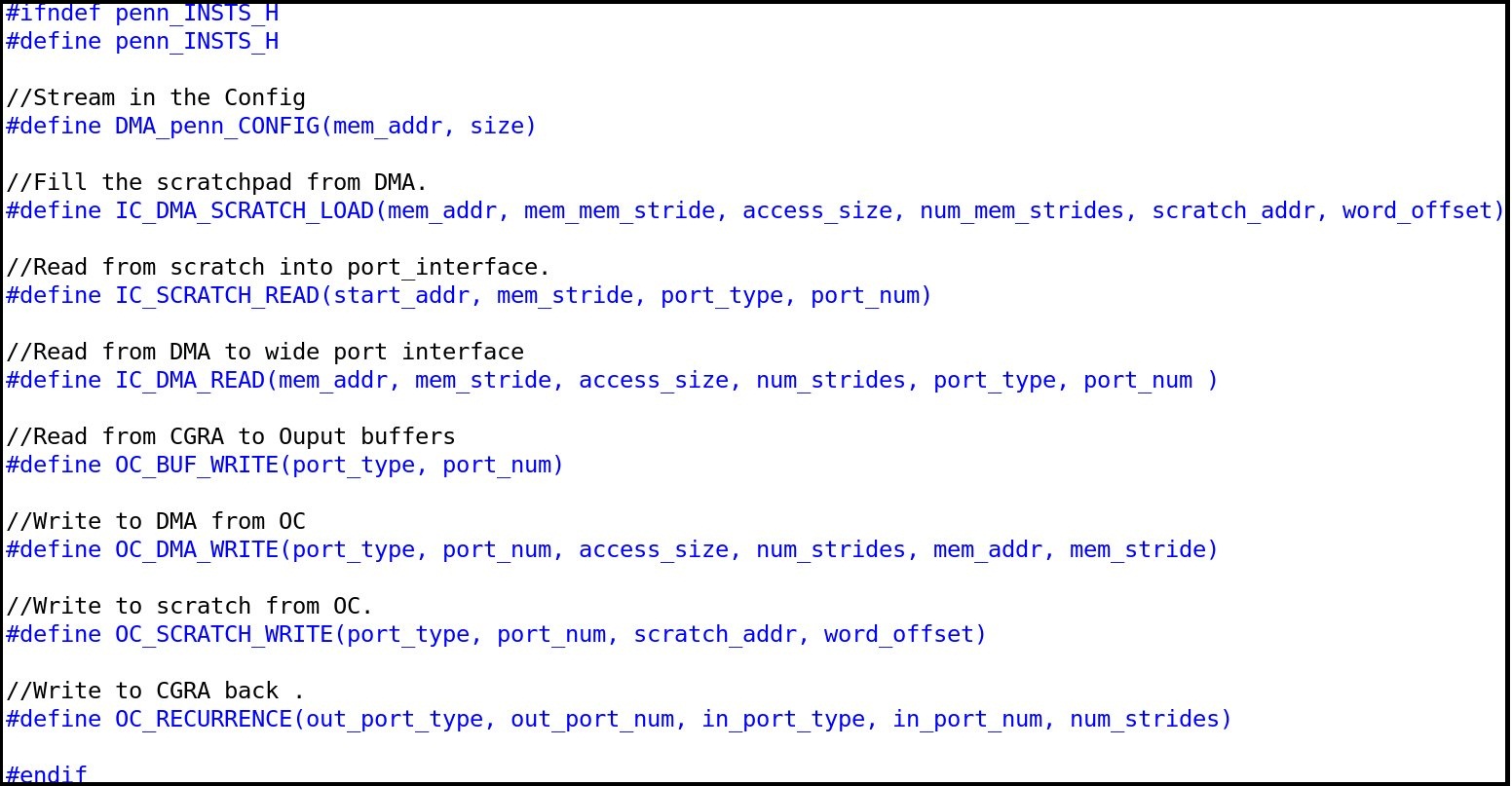 Scratchpad
DMA
Main Memory
Input Controller
IC_DMA_SCRATCH_LOAD
IC_SCRATCH_READ
IC_DMA_READ
OC_PENN_WRITE
OC_PENN_SCRATCH_WRITE
OC_BUF_DMA_WRITE   

Other Misc. Macros for synchronization and Constant buffering not shown here
CGRA
CGRA
(Timing based)
CGRA
Output Controller
14
[Speaker Notes: IC_DMA_SCRATCH_LOAD [access_size] [num_strides] [scratch_addr][word_offset]
IC_SCRATCH_READ [scratch_addr] [word_offset][port_type] [port_num]
IC_DMA_READ [mem_addr] [access_size] [num_strides] [port_type] [port_num]
OC_SB_WRITE [port_type] [port_num] [port_type] [port_num][num_strides]
OC_SB_SCRATCH_WRITE [port_type] [port_num][scratch_addr] [word_offset] [num_strides]
OC_BUF_DMA_WRITE [mem_addr] [access_size] [num-strides]]
PENN Example Workload
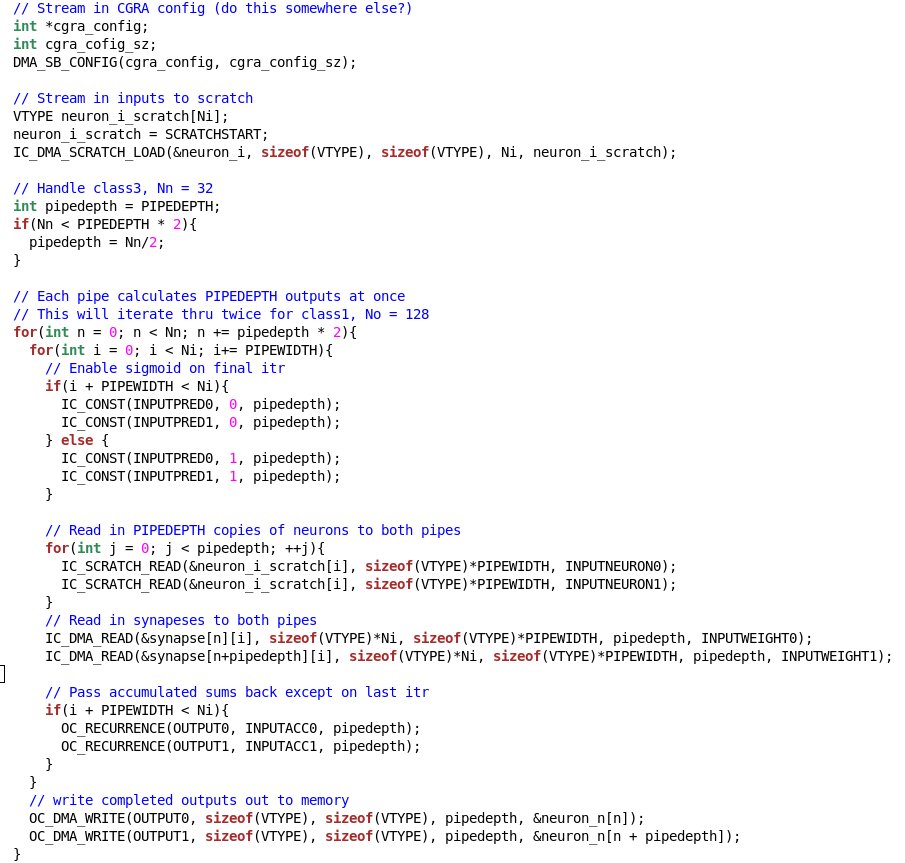 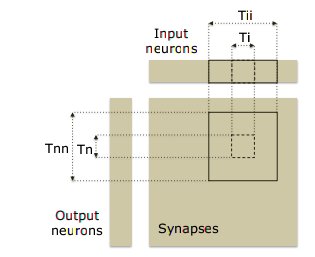 Source: DianNao
Example Classifier Program
15
PENN Instructions
Extended RISCV Base 32bit ISA to encode PENN instructions
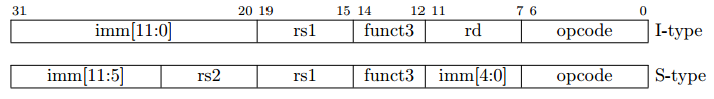 Example Instructions
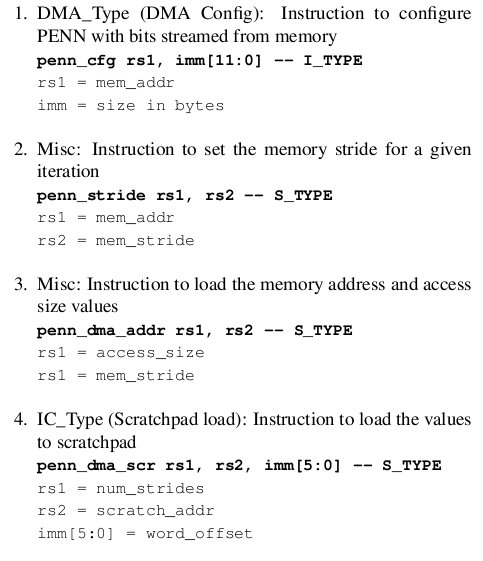 Major Operations Encoding
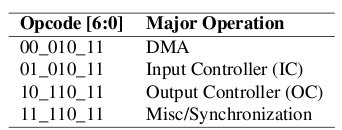 16
Outline
Introduction
Motivation/Problem 
Insights – Principles of Specialization
PENN Overview
Programmable Software Interface
PENN Architecture  Details
Implementation & Preliminary Modeling Results
Conclusion
17
[Speaker Notes: Now with that introduction, we will now see what is the problem with DNN DSAs and why there is a need for programmability]
PENN Detailed Architecture
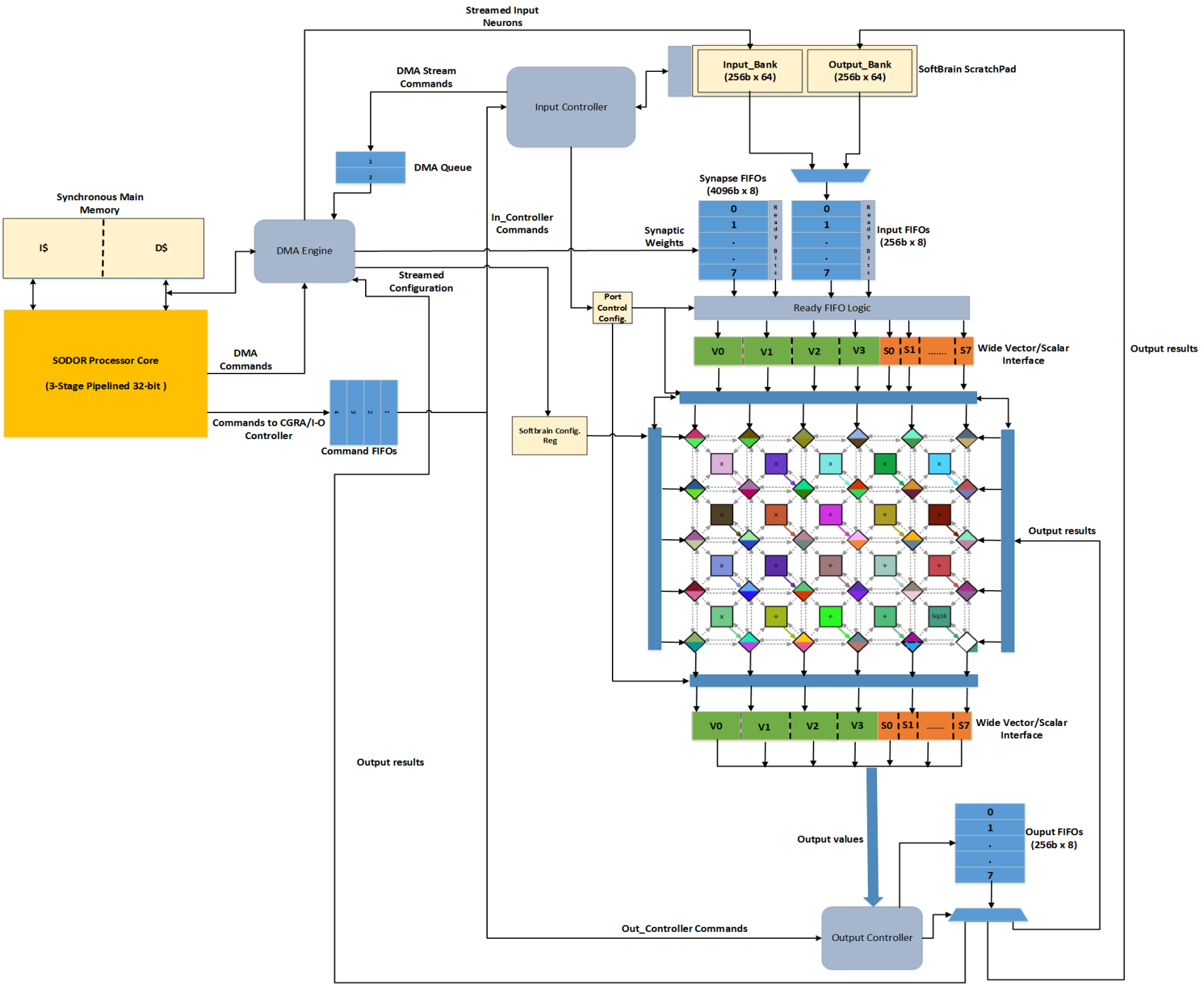 18
PENN Architecture
Scratchpad (4KB)
DMA
SODOR
Core
D$
Input Controller
Wide Port 
Interface
Input
 FIFO
Ready
Logic
Full
CGRA
Input Elements Vector
CQ
1  2  3  4  5  6  7  8
(Timing based)
5
1
62
73
84
Ready
Fifo
Output 
FIFO
To Data Fifos
Ready
Output Controller
Consume
19
CGRA Fabric
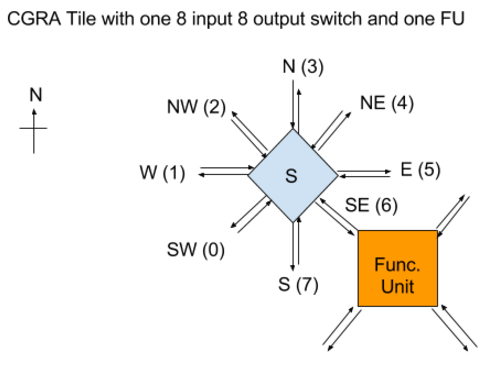 6x5 CGRA Fabric
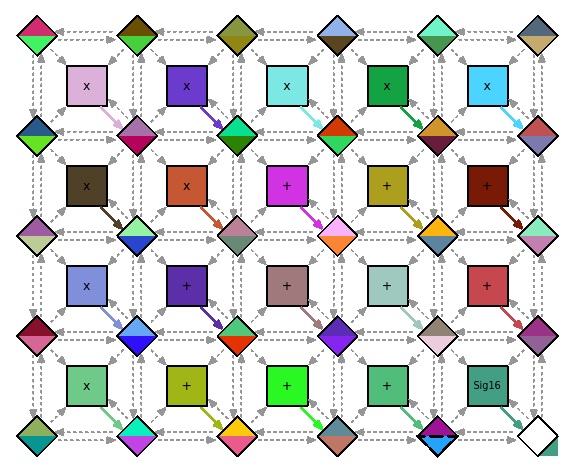 CGRA Tile
Functional Unit can be: ALU, Multiplier, Sigmoid

FU mix can be configured at Synthesis time

Datapath schedule is configured at run-time
20
CGRA Run-time Configuration
Configuration streamed down from top rows of switches – 40bits for each CGRA tile
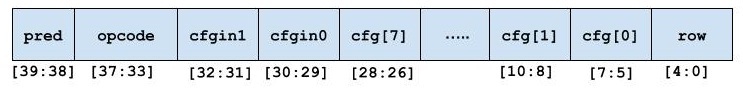 Command to DMA to stream the configuration (40b x 6 switches each cycle):
IC_DMA_CFG_READ [mem_addr] [access_size] [num_strides] [port_type] [port_num]
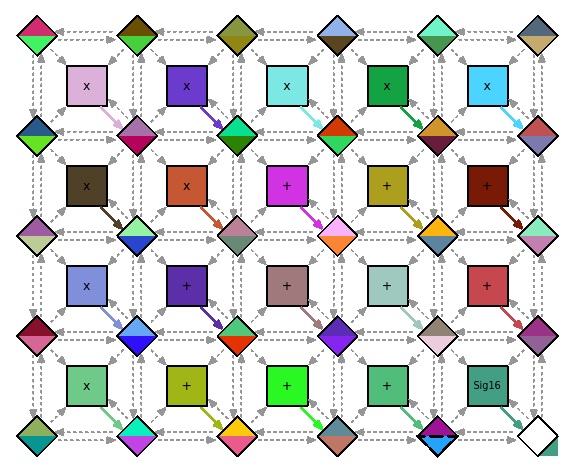 IC_DMA_CFG_READ
cfg_mode=1
5 cycle config.
(30B/cycle)
21
Outline
Introduction
Motivation/Problem 
Insights – Principles of Specialization
PENN Overview
Programmable Software Interface
PENN Architecture  Details
Implementation & Preliminary Modeling Results
Conclusion
22
[Speaker Notes: Now with that introduction, we will now see what is the problem with DNN DSAs and why there is a need for programmability]
PENN Implementation
Hardware in Chisel (Scala based)
Interface/Parameters exposed for Synthesis level configuration
Generates Verilog and C++ cycle acurate Simulator
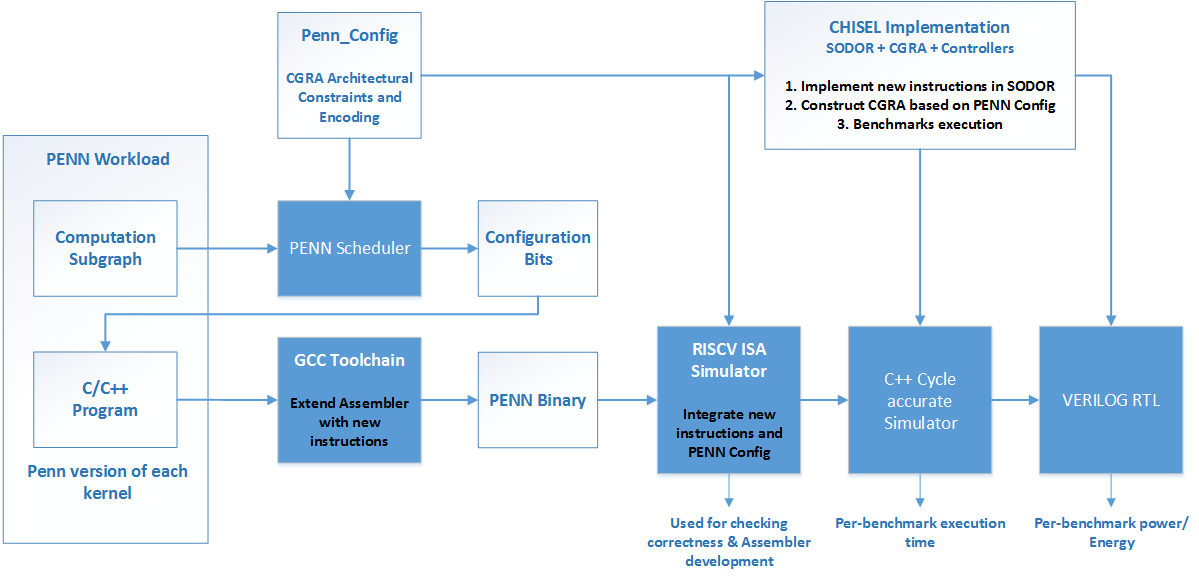 Extended the scheduler framework of Nowatzki. et.al [*]
Timing based scheduling for CGRA
RISCV ISA Simulator (Spike) was extended to include new PENN instructions
Functionality of scheduled dataflow graph is checked here
Modified the RISCV GNU Assembler to handle the intrinsic functions
Macros are pre-processed as inline assembly
*Nowatzki et. Al,  “A general constraint-centric scheduling framework for spatial architectures,” in PLDI 2013
23
Evaluation & DNN Workloads
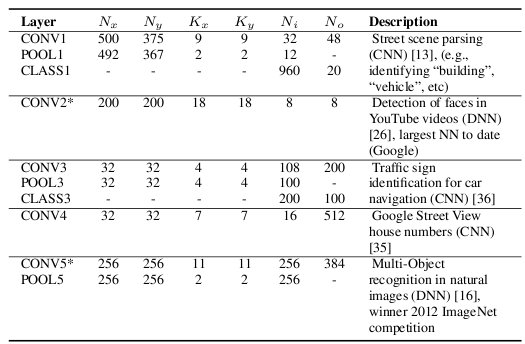 Same kernels as 
in DianNao* paper
Performance results based on an Analytical Model (PENN Infrastructure still ongoing work)

Area and Power from Chisel generated Synthesized Verilog @32nm node

Compared with the DNN accelerator  DianNao

DianNao Perf. , area and power estimates from the paper [*] normalized to 32nm, 1GHz Freq.


*Chen et. al,  DianNao: A SmallFootprint High-Throughput Accelerator for Ubiquitous Machine-Learning. In International Conference on 
Architectural Support for Programming Languages and Operating Systems. ASPLOS’14.
24
[Speaker Notes: In remaining classifier and convolutional workloads, PENN has slight overhead on managing DMA (instructions overhead)

8x from multi-tile, 32x SIMD

CGRA provides some additional benefit by reducing instruction management and a reuse buffer reduces cache contention]
Performance Results
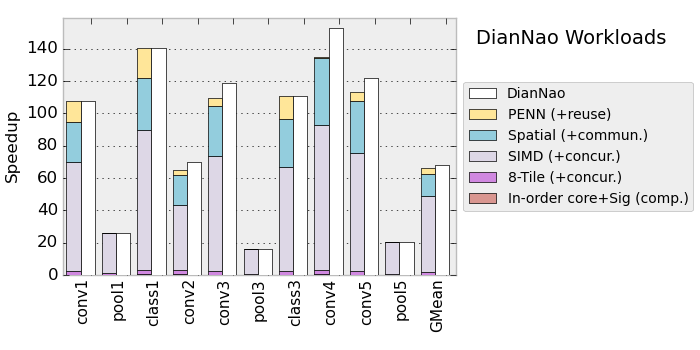 Baseline  4-Wide OOO processor

Pooling Kernels max out on memory bandwidth 

Maximum benefit from the Concurrency (SIMD + Multi-tile  ~49x)
25
[Speaker Notes: In remaining classifier and convolutional workloads, PENN has slight overhead on managing DMA (instructions overhead)

8x from multi-tile, 32x SIMD

CGRA provides some additional benefit by reducing instruction management and a reuse buffer reduces cache contention]
Area Results
CGRA Fabric Breakdown (mm2)
36 Switches and 25 FUs
Overall Area Comparison (mm2)
1 Tile Area  0.24 mm2
@32nm & 1GHz Freq.
~3.5x Area Overhead
DianNao area normalized to 32nm @ 1GHz Frequency
26
Power Results
CGRA Fabric Breakdown (mW)
36 Switches and 25 FUs
Overall Power Comparison (mW)
1 Tile Power  65.03mW
@32nm & 1GHz Freq.
~2.5x Area Overhead
DianNao power normalized to 32nm @ 1GHz Frequency
27
Challenges & Lessons Learned
H/W-S/W Co-design is challenging but Fun !!
Future specialization engines will follow this technique
Experience gained with assembler, static scheduler and  simulator

CHISEL enables  a nice parameterizable interface for exploring different design points

Scope for different acceleratable domains using PENN like H/W-S/W interface
File compression, Regex matching, Database processing etc.
Combined Area and Power overhead is amortized when multiple domains are mapped to PENN

A good study to push the limits of efficiency and still have programmability
28
Conclusion
A flexible programmable engine for Neural Networks
Configurable at 2 levels  Enabling wider design space exploration 

Different types of NNs can be mapped with same H/W-S/W interface

DSA like performance with 2.5x Power and 3.5x Area overhead
Overhead becomes smaller when multiple domains are mapped to this engine

Scope for other domains  Database processing, File compression, Regex all can have similar programming interface
29
Back Up Slides
30
Example Program
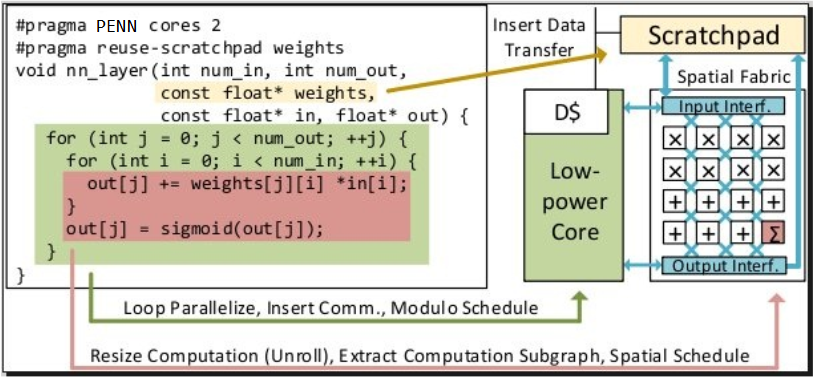 31
Diannao – Machine Learning Accelerator
Diannao: accelerator for deep/convolutional neural networks.

Mapping of DNN/CNN to PENN:
Two or four  16 16-bit elements reduction tree fed into CGRA.
Scratchpad with input neurons can be re-used across multiple output neurons.
Partial output sums buffered into scratchpad or output buffers
CGRA is pipelined to compute 2 or 4 neuron-weight reduction tree per cycle.

Presumed Results: The design can match the performance of Diannao, though at somewhat larger area and power.
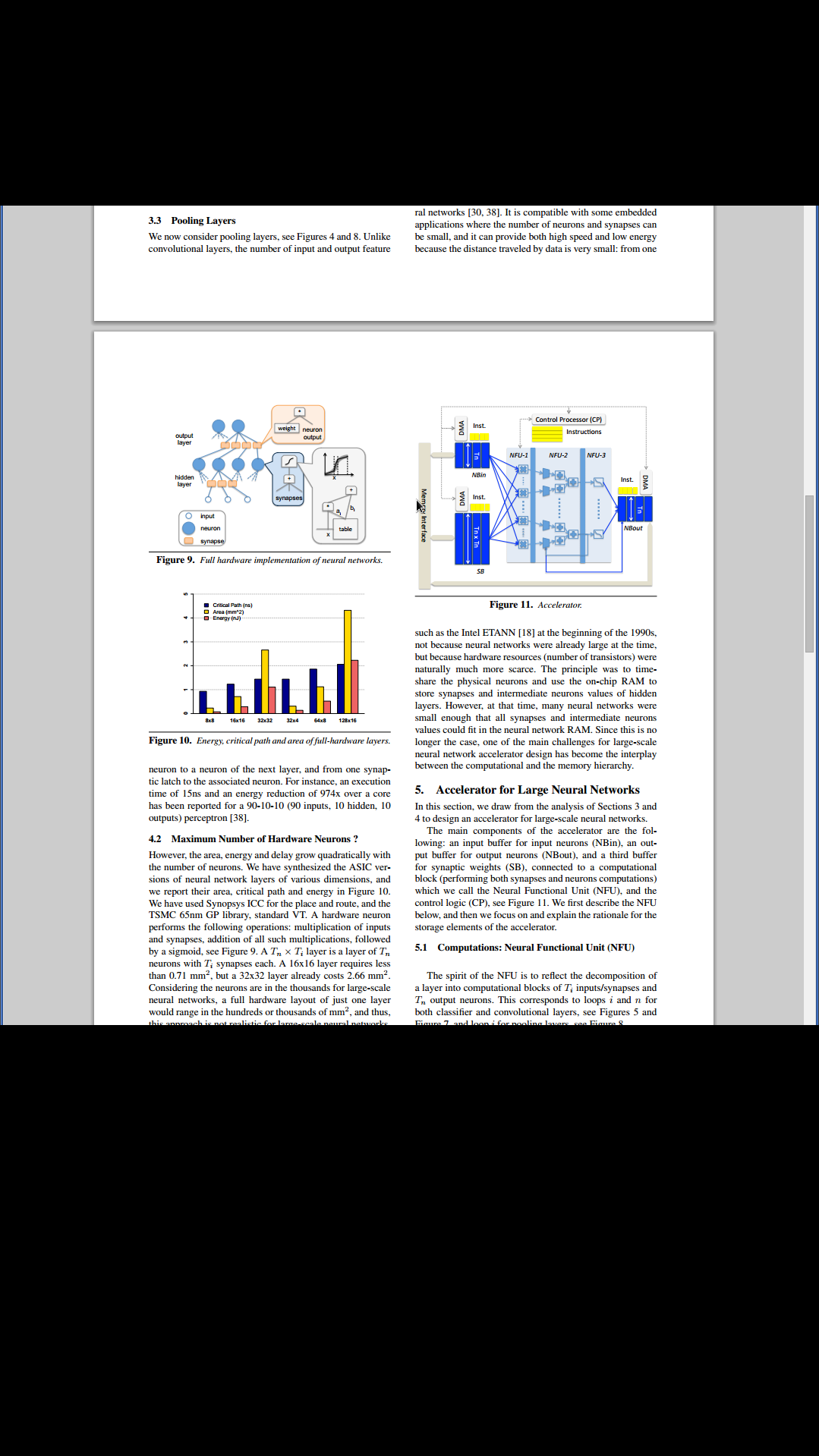 Diannao
32
DianNao Example
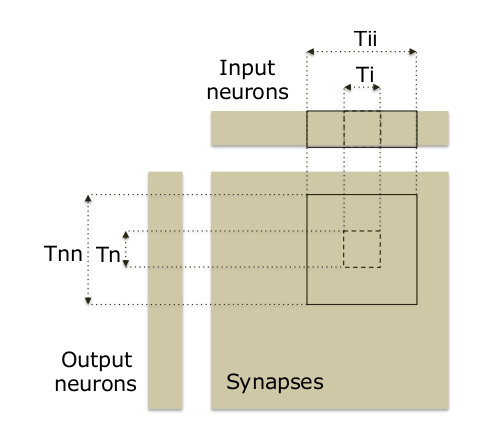 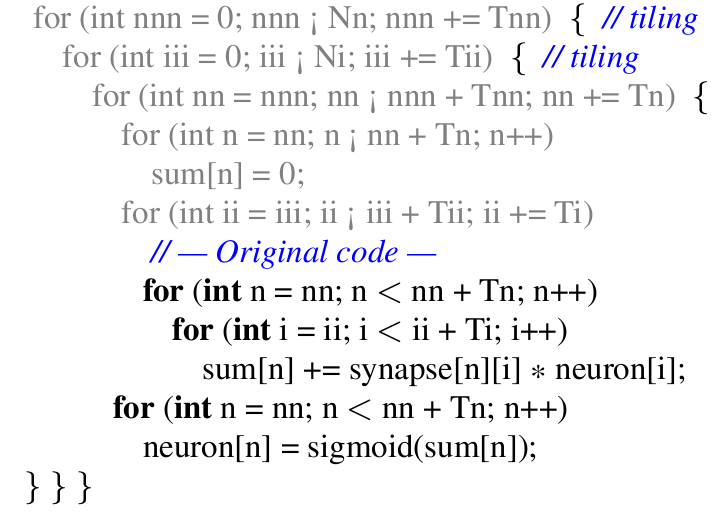 Scratchpad load: All neurons
DMA stream: All synapses
Partial Sums stored in Output buffers before being fed to sigmoid units
Tn = 16, Ti = 16
Synapse stride_size: 16 x 16 x 2B
Neuron size: 16 X 2B
33
RISCV Core (3 Stage SODOR)
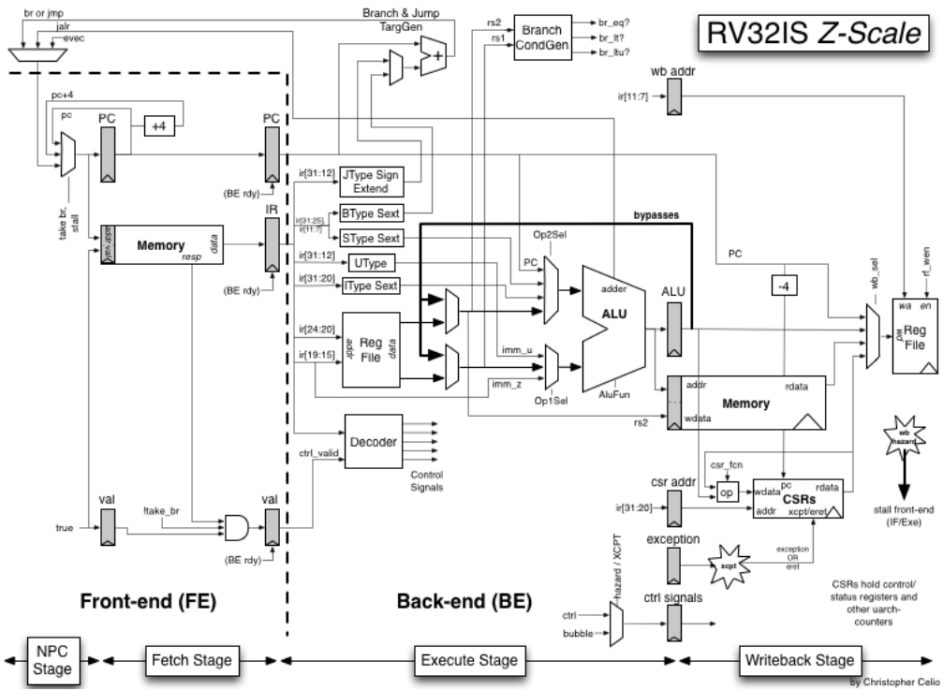 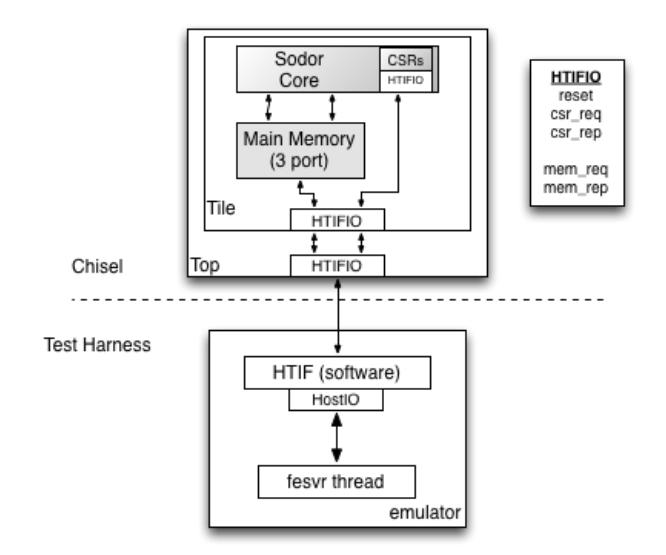 SODOR Core commands:
To DMA (Stream Configuration bits directly)
To Input Controller (For loading Scratchpad and Input FIFOs)
TO Output Controller (For handling Output values)
34
Workload Sizes
35